Integrating Reverse engineering, 3d Printing, and CNC for Advanced Manufacturing processes
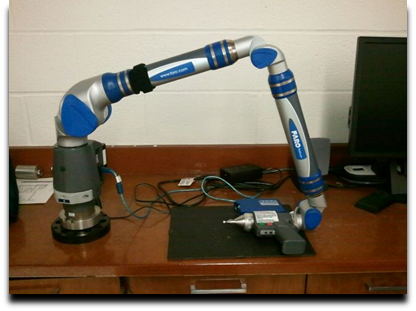 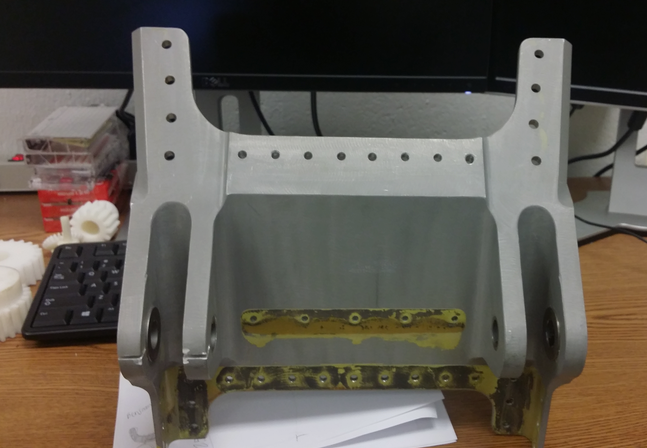 Elizabeth City State University
Course objectives
Generate a G and M codes needed to operate CNC machine
Utilize the FARO arm and the Geomagic Design X software 
Use 3D printing for prototyping the part 
Complete stress analysis
Introducing Advanced Manufacturing in CAD/CAM course-Using simulation pro software
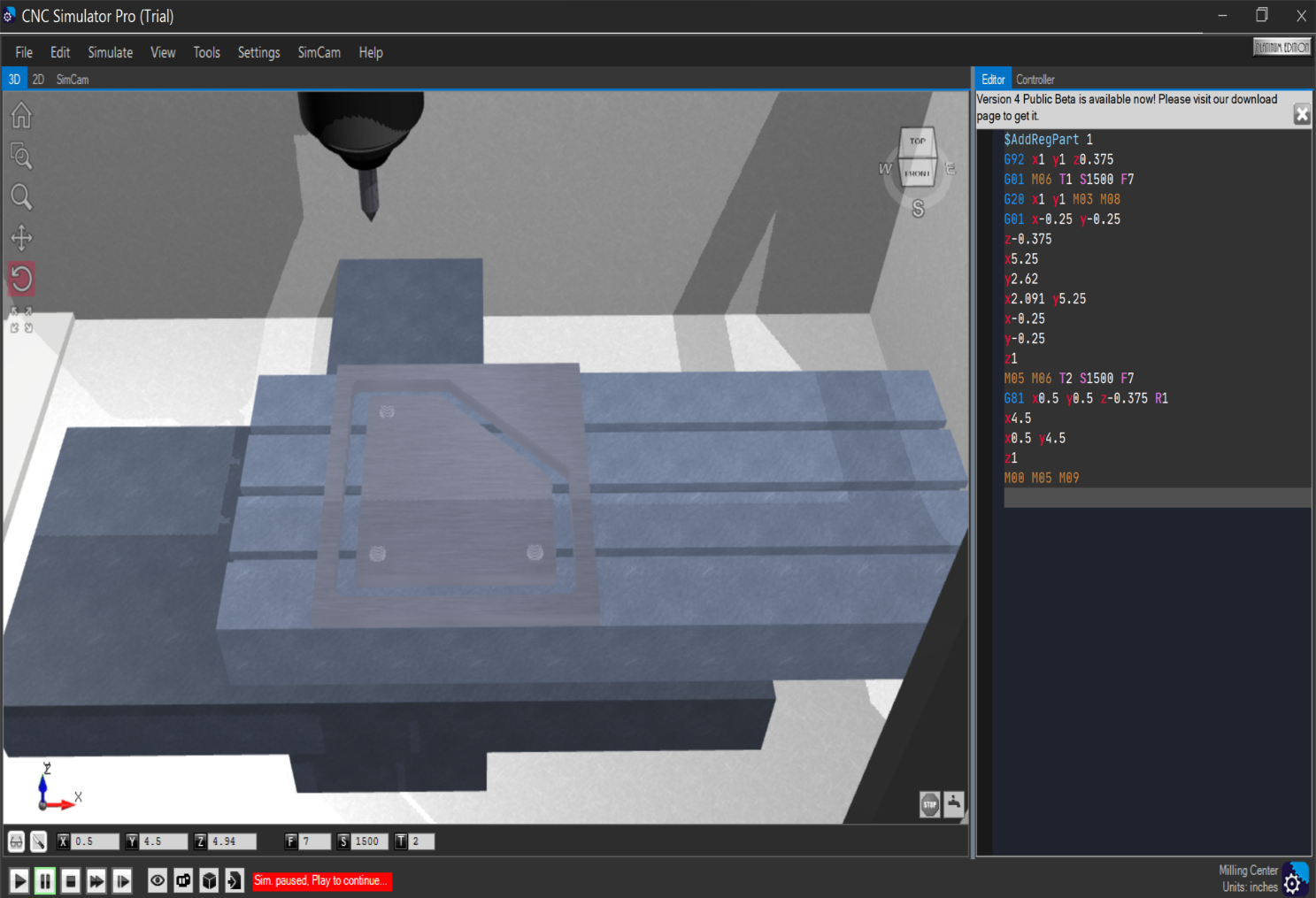 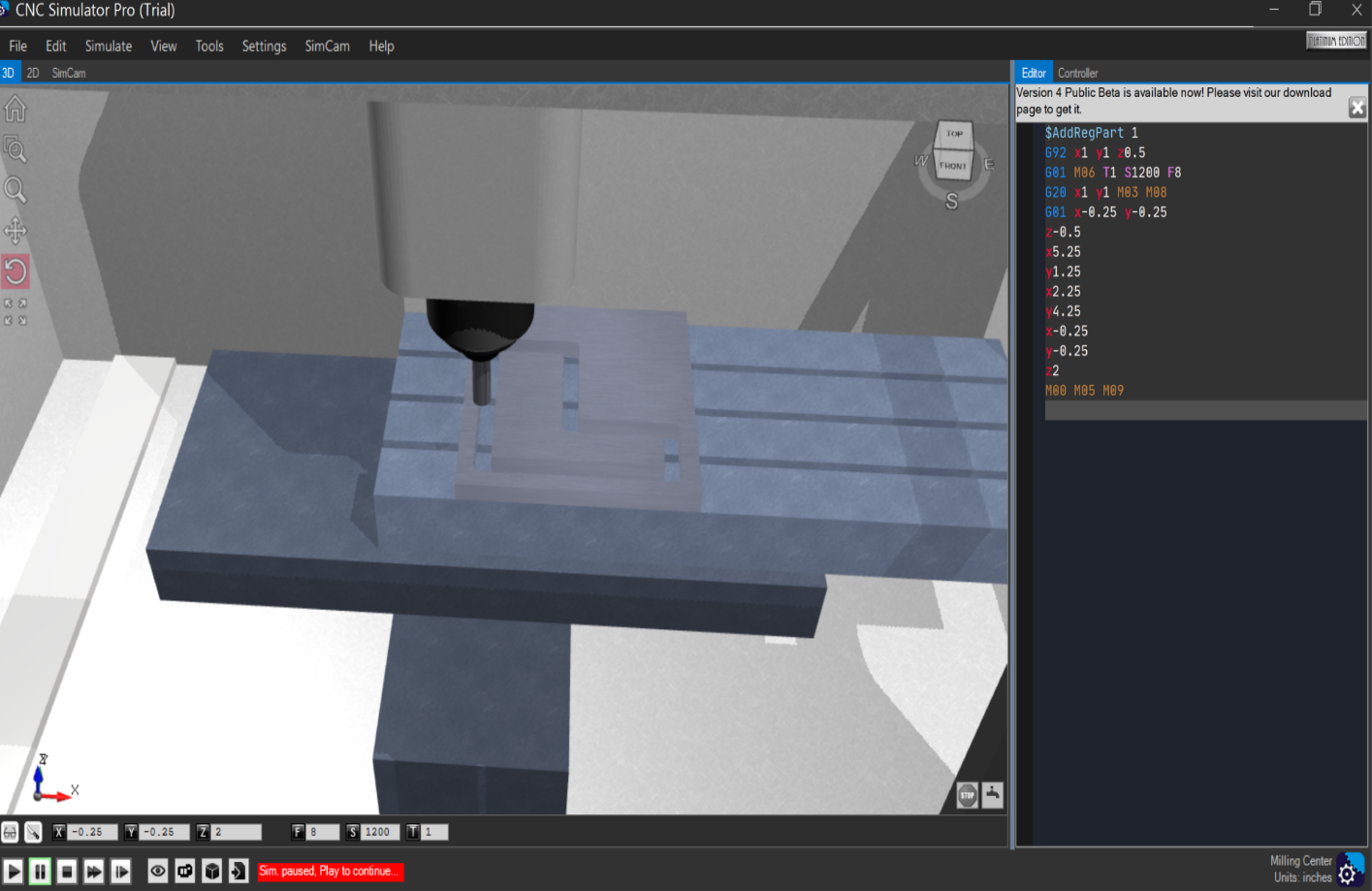 Reverse Engineering techniqueProcess of scanning
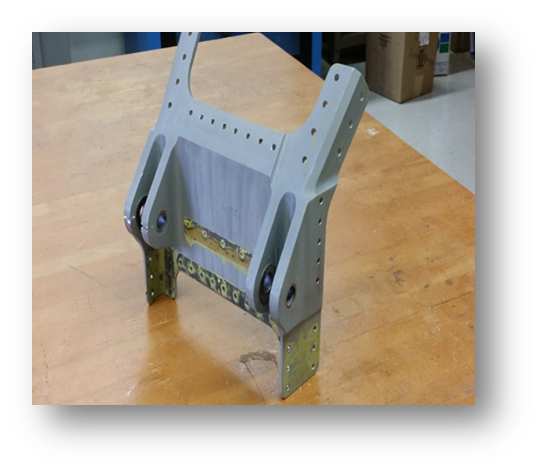 Using the FaroArm, and Geomagic software to scan and transform geometry of a part of airplane wing into a useful three-dimensional (3D) computer model platform 

Scanning the top part of the object as shown.
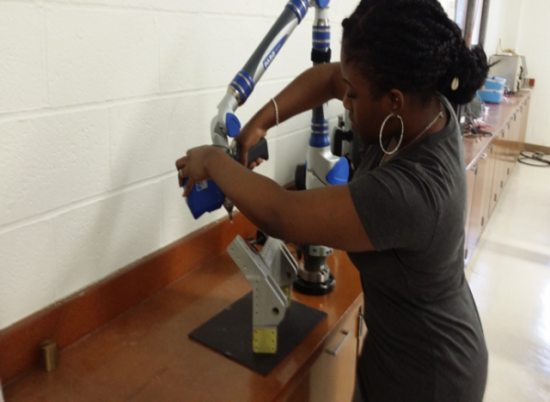 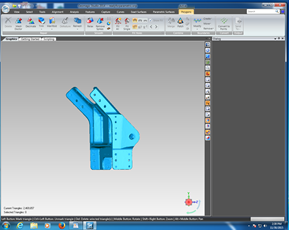 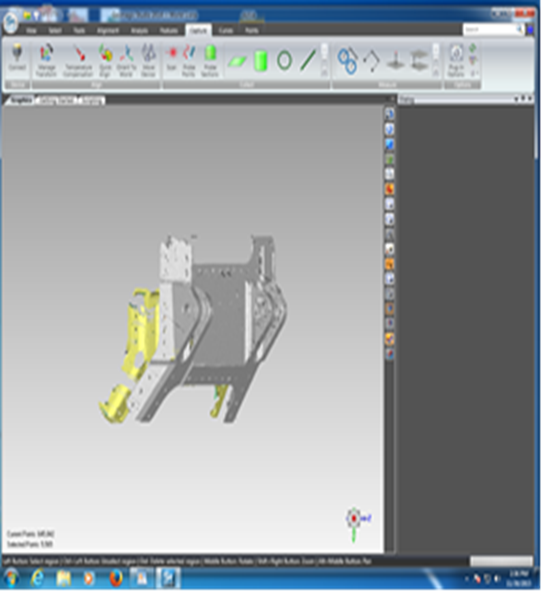 Point clouds of front  section. The yellow indicates the software is in process of  converting points to computer model. 
Side and back of the part after finishing scanning and merging all pieces of the part together to create one solid piece.
Converting from computer model to CAD model
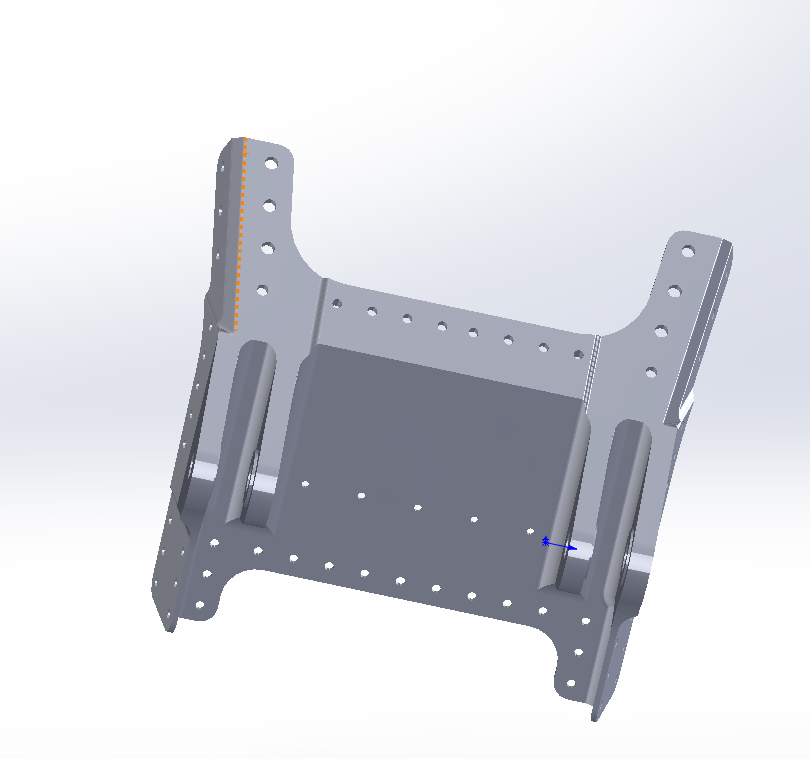 Generating G and M codes for CNC Machine using SolidWorks software-camworks tool
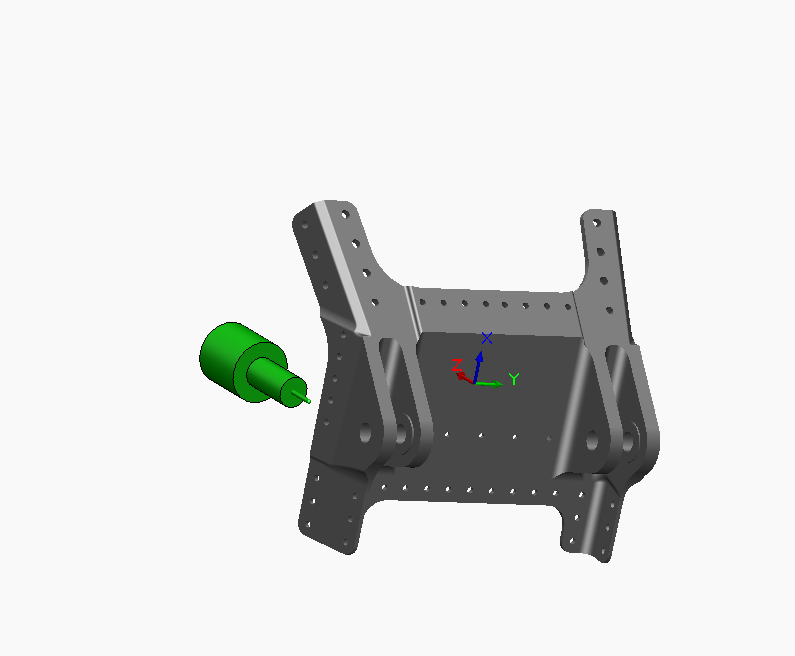 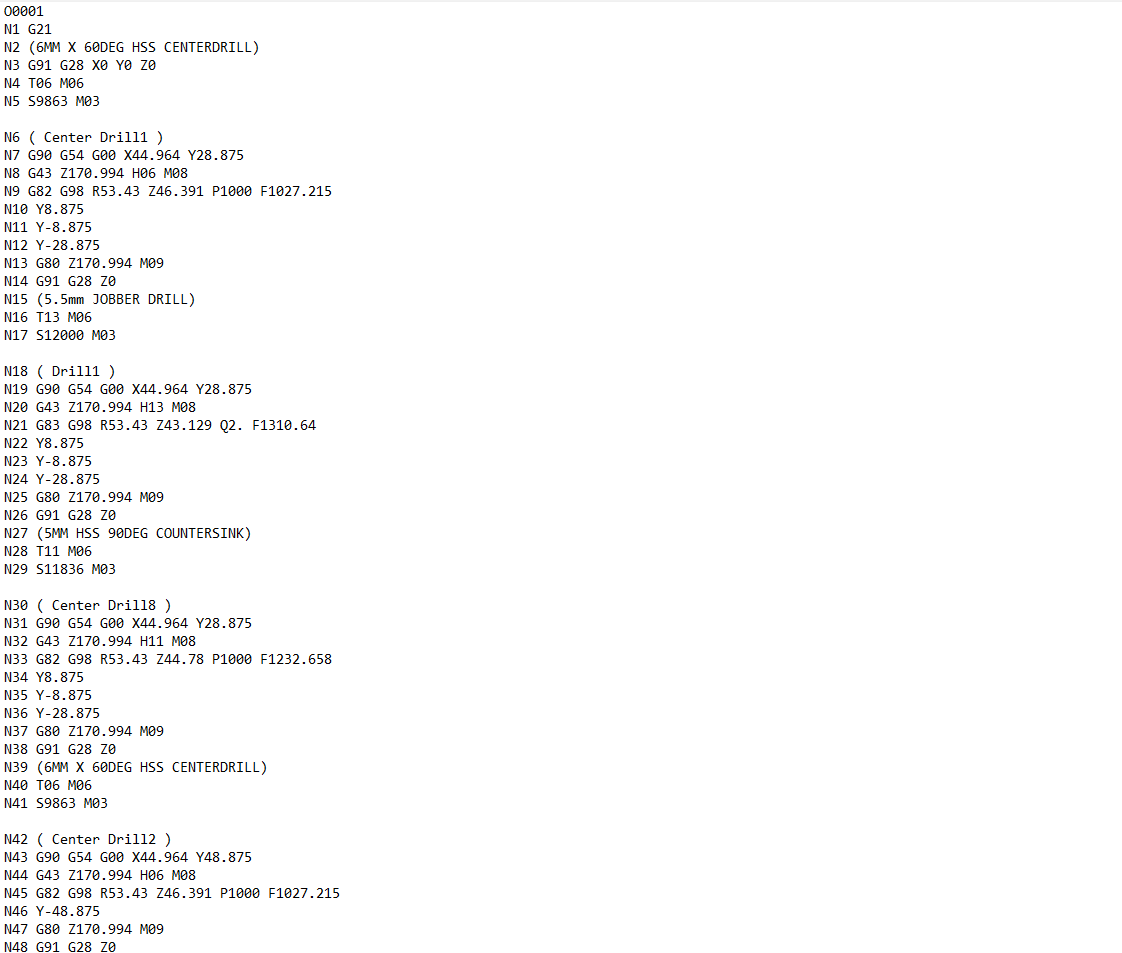 3d printing
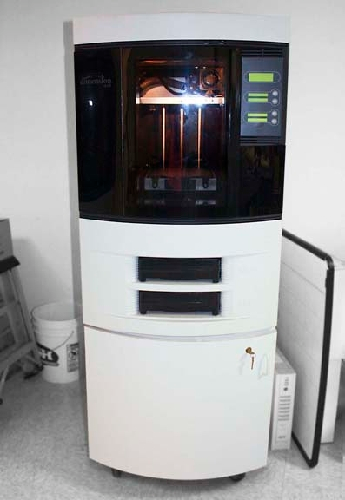 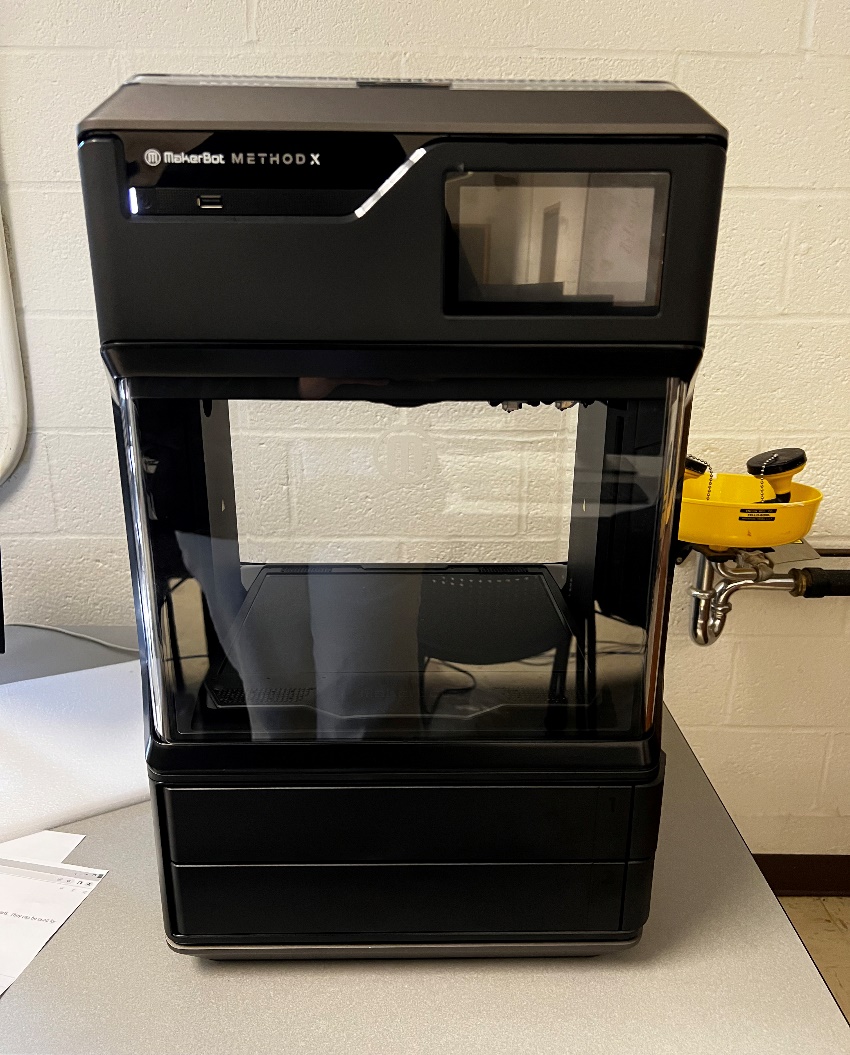 MakerBot Method X
The Dimension F-370 3D printer
Printing the part
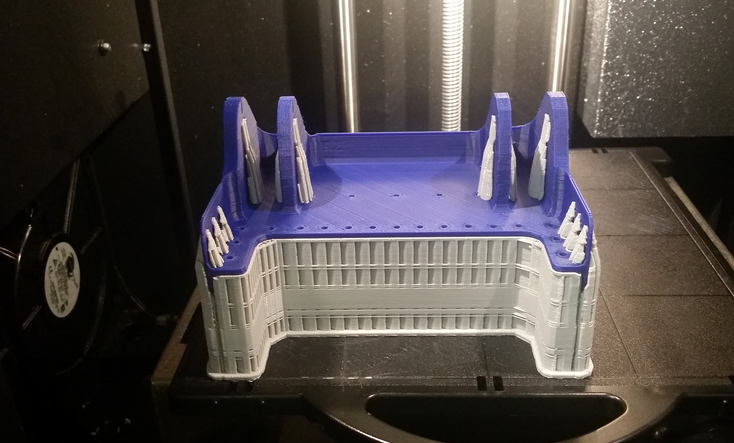 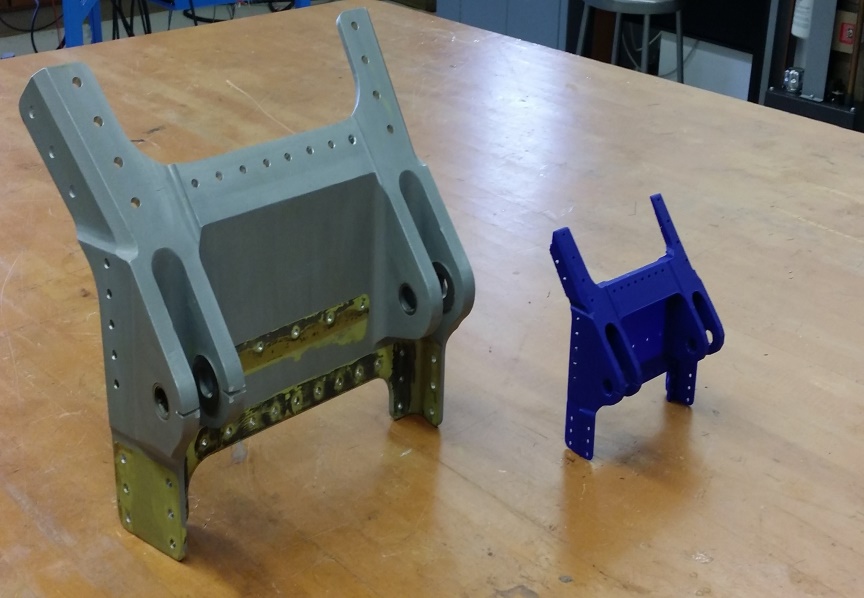 The process began by creating cross-sections of material layer by layer until the 3D model is complete
Because the original part was so big, the prototype was scaled down 50%
CNC machine In Department
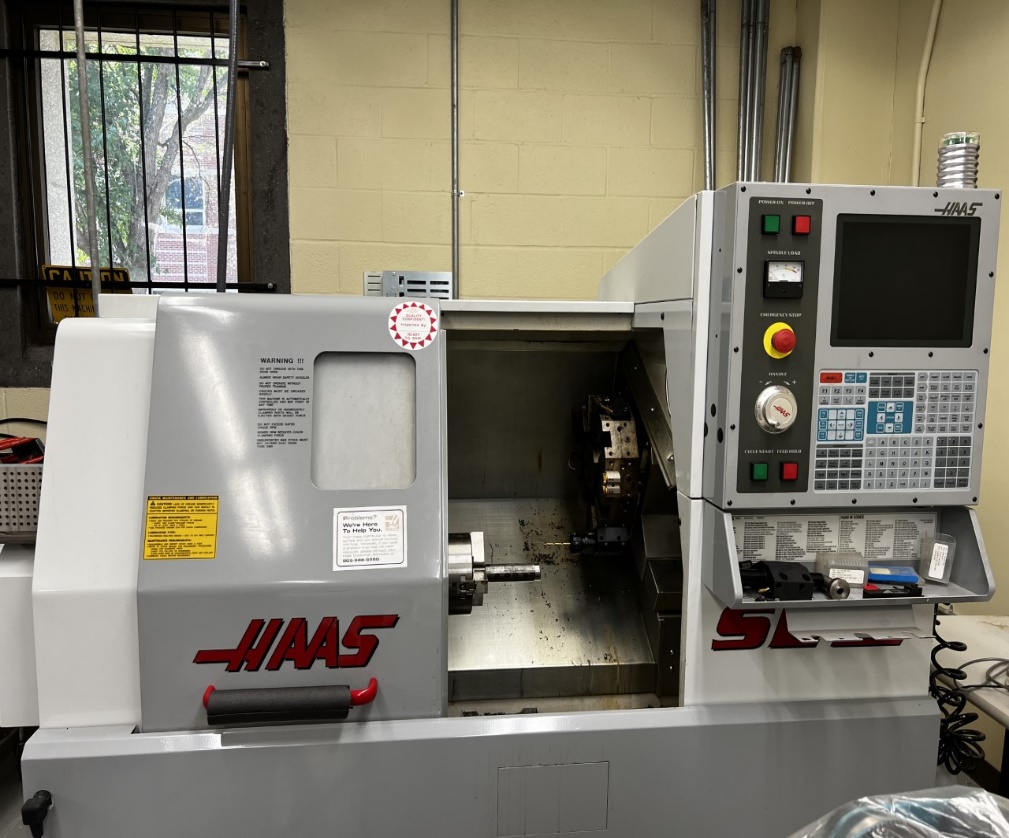 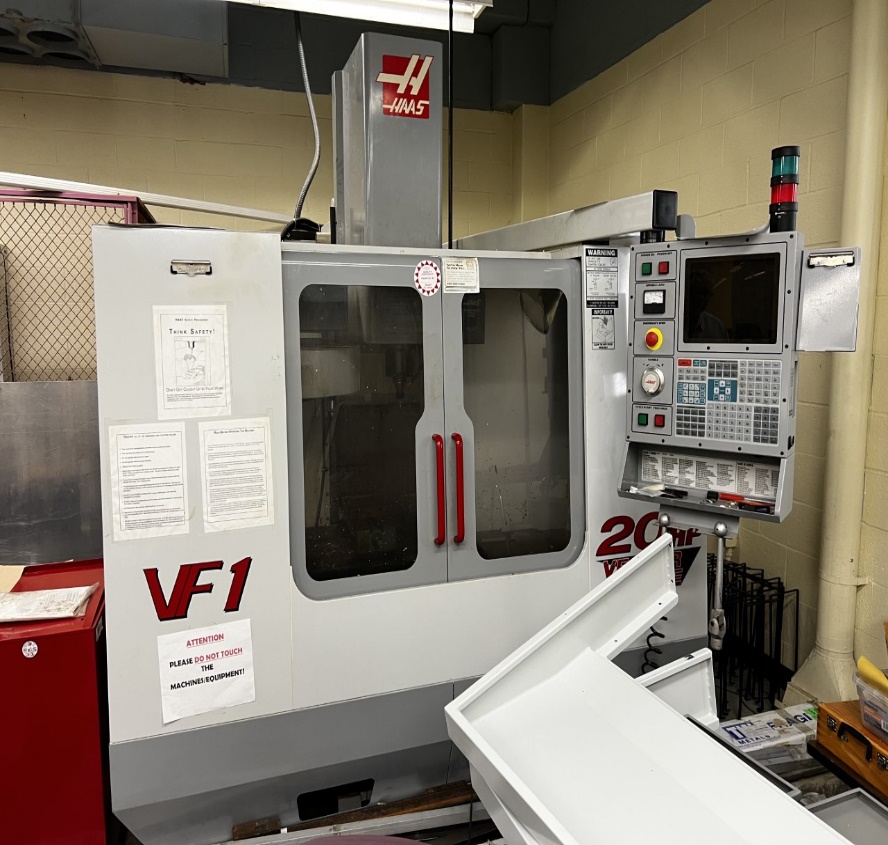 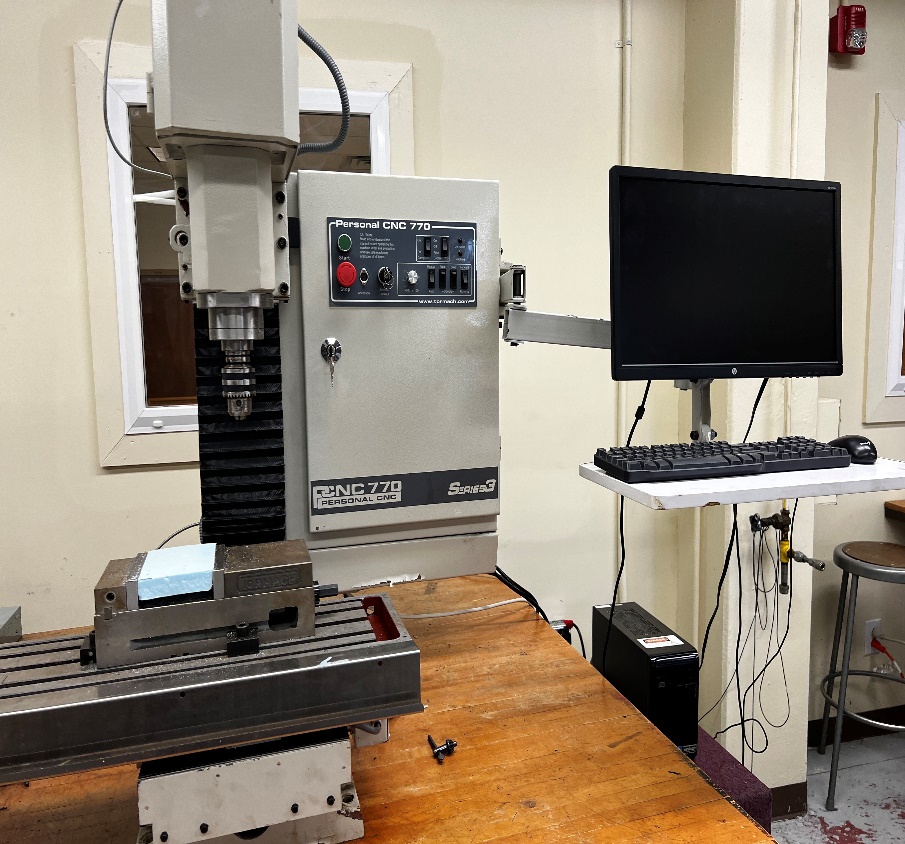 Stress analysis using solidworks simulation tool
Von Mises Stress                                              Displacement in Model during Static Analysis
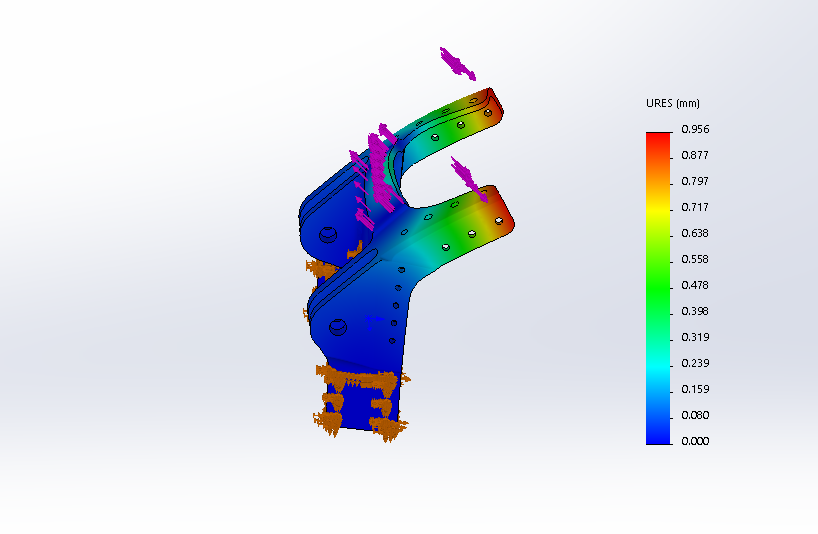 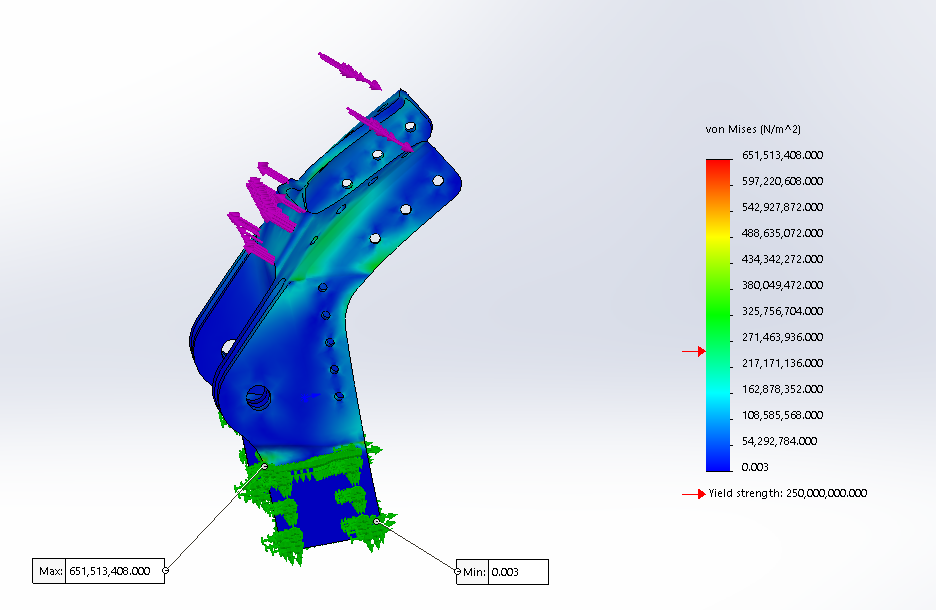 Von Mises STRESS ANALYSIS
Using the Von Mises method
Checking whether the part will withstand a given Load condition. 
The 3000lbs force is applied.
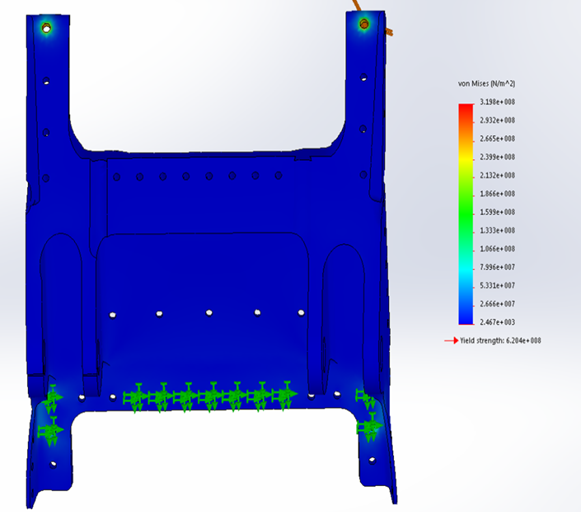 question